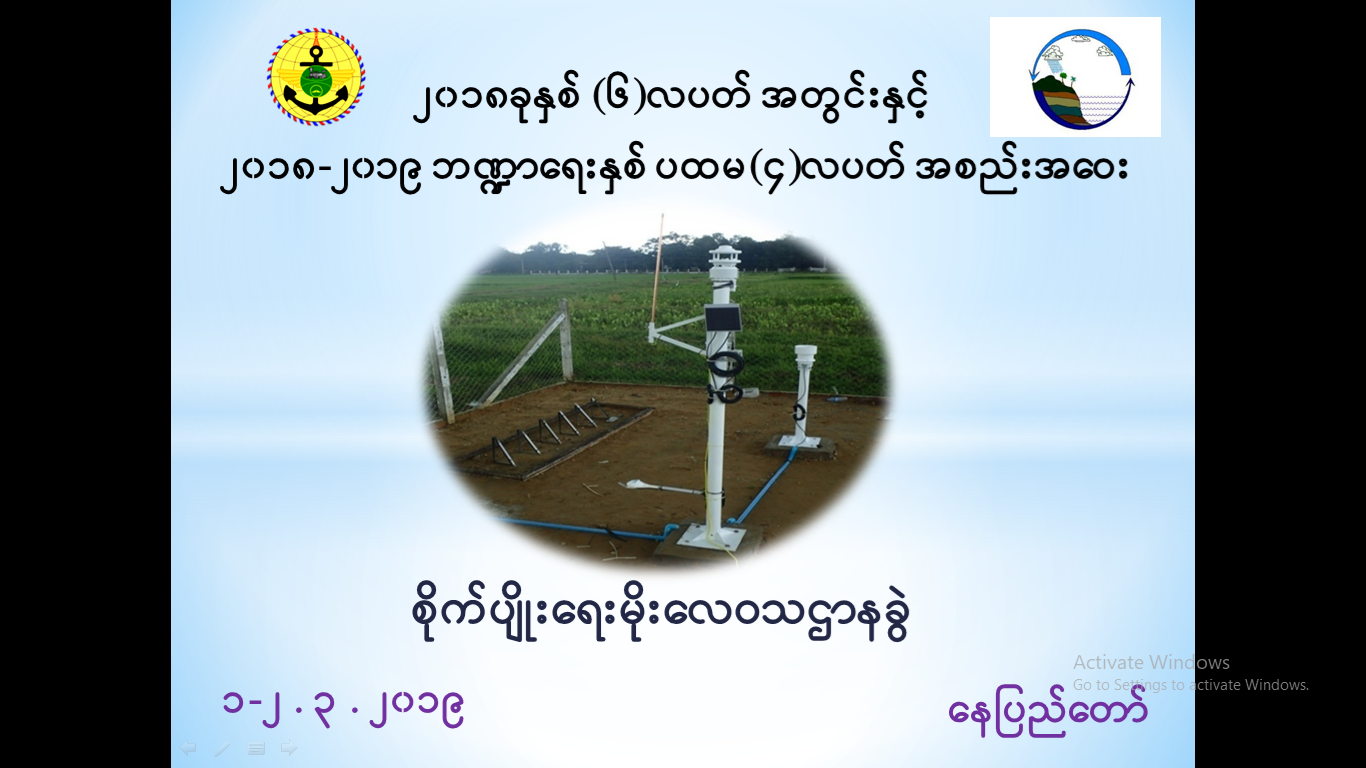 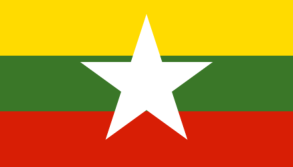 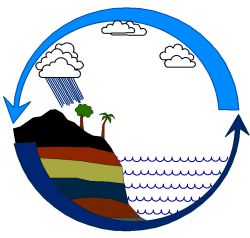 Country Report in Myanmar


Workshop on Ocean Observations and Data Applications (DBCP-PI-5)
Meteorological Division Organization Chart
Aviation 
Meteorological Division
Agrometeorological
Meteorological Division
Weather & Long Range
Meteorological 
Division
Marine 
and Rada r Meteorological Division
Aviation
Meteorological Division
1Assistance Director
1 Staff Officer
2 Senior Observers
1 Junior Observer
KYAUKPYU
RADAR STATION
MANDALAY 
RADAR STATION
YANGON 
RADAR STATION
2 Staff Officer, 
3 Senior Observer, 4 Junior Observer, 1Field man
1 Staff Officer
1 Assistance forecaster
1 Senior Observer, 2 Junior Observer, 1Field man
1 Staff Officer
1 Assistance forecaster
1 Senior Observer, 2 Junior Observer
Marine and Radar Meteorological Division 

 Marine and Radar Meteorological Division  established in March, 2013

 8 staffs ( Currently, 4 staffs)

 3 radar have been installed in Kyaukpyu, Yangon and Mandalay.

 3 sea level tide gauge (Sittwe, H ainggyigyun and Mawlamyine stationa)
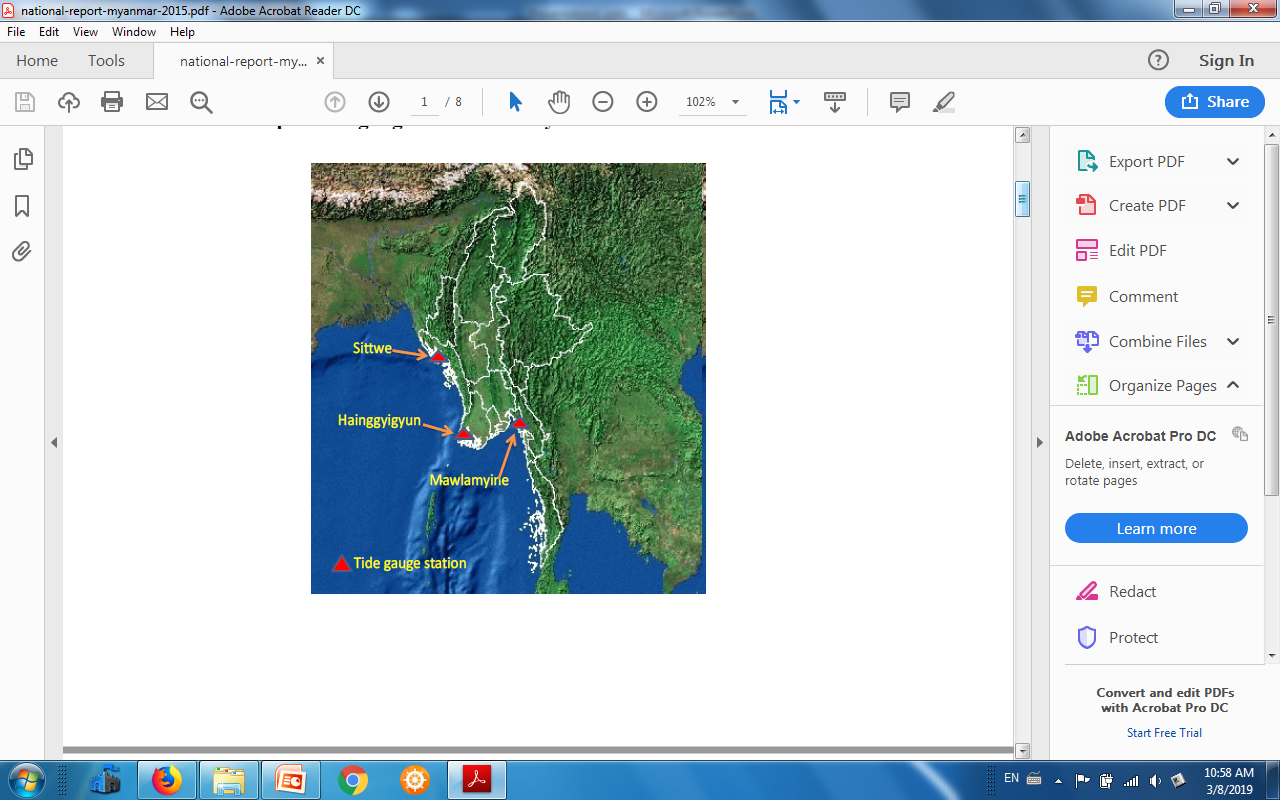 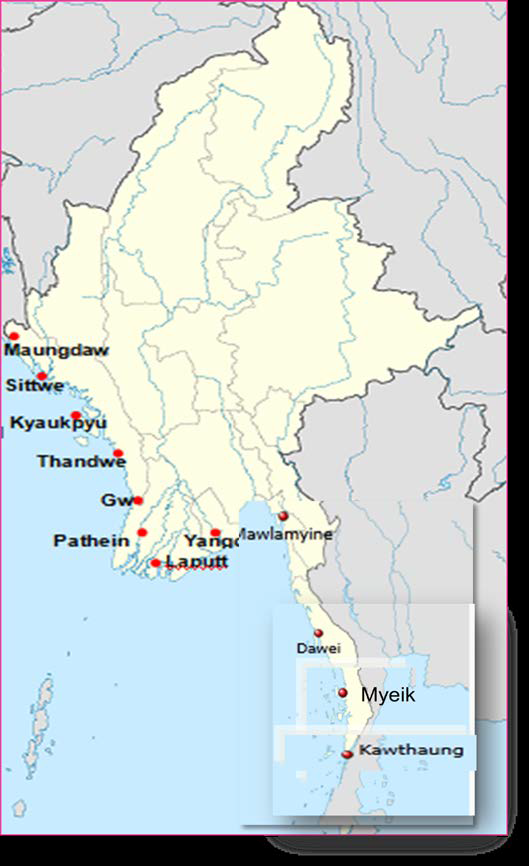 Coastal Observations in Myanmar

 About 2400 km in Myanmar coast

 12 coastal stations 

 No marine stations
ကျောက်ဖြူရေဒါ
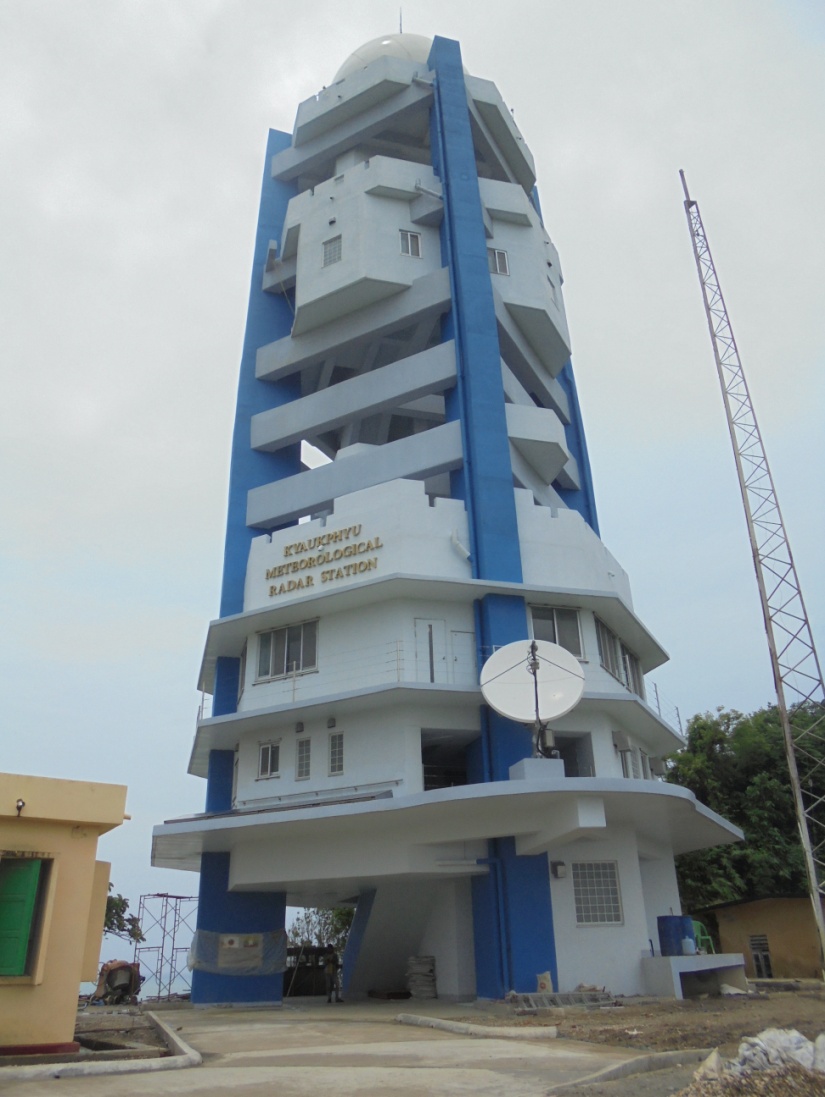 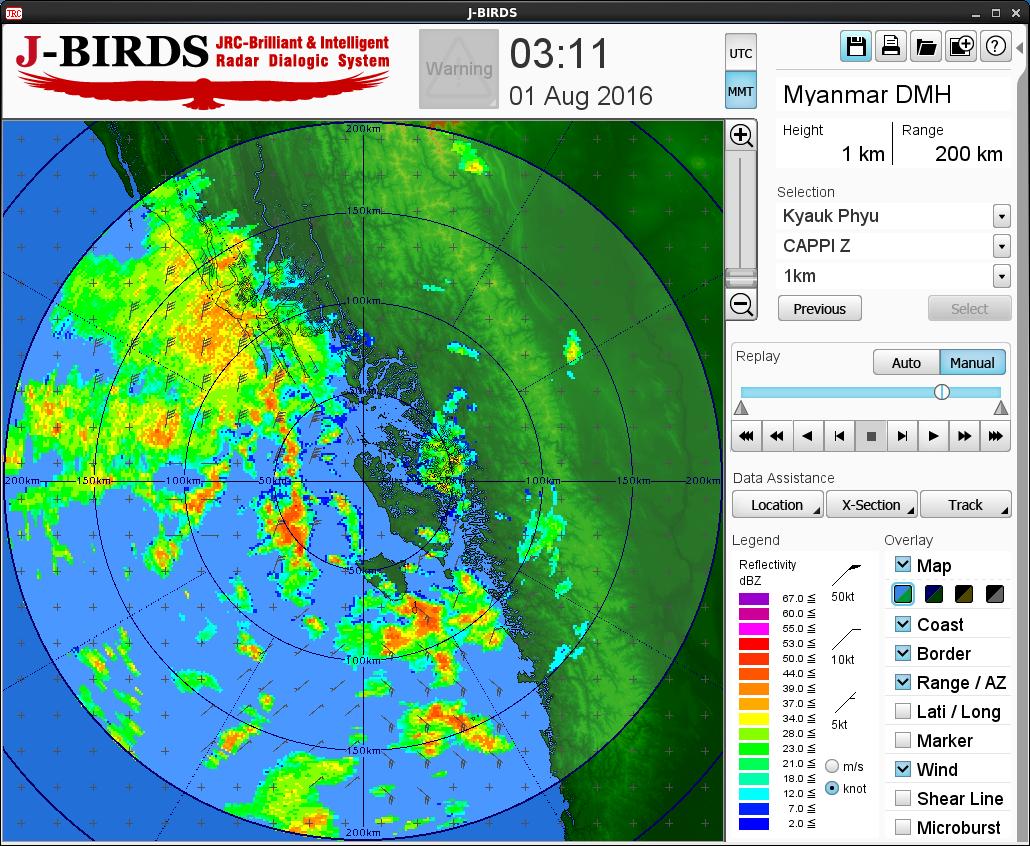 ၂၀၁၅ ခုနှစ်၊ အောက်တိုဘာ လ (၉) ရက်နေ့တွင် လွှဲပြောင်းပေးအပ်ခဲ့ပါသည်။
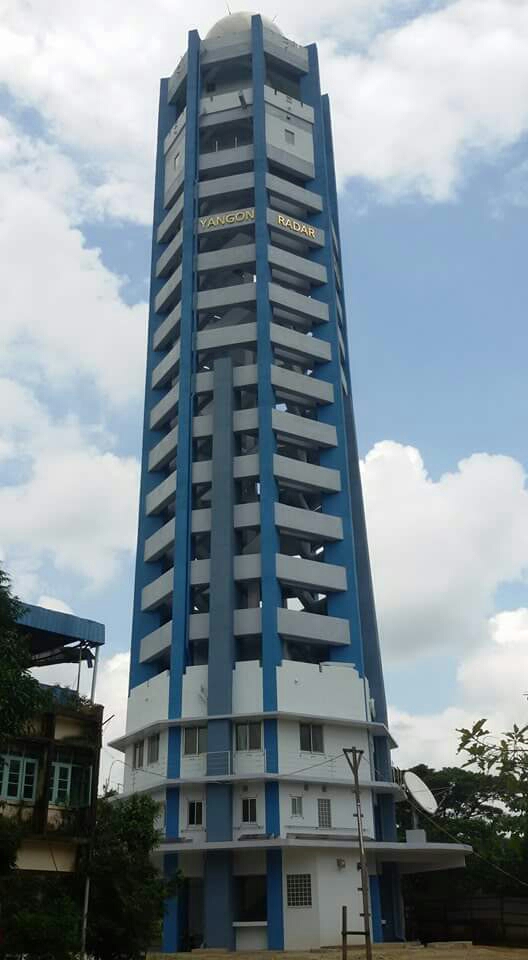 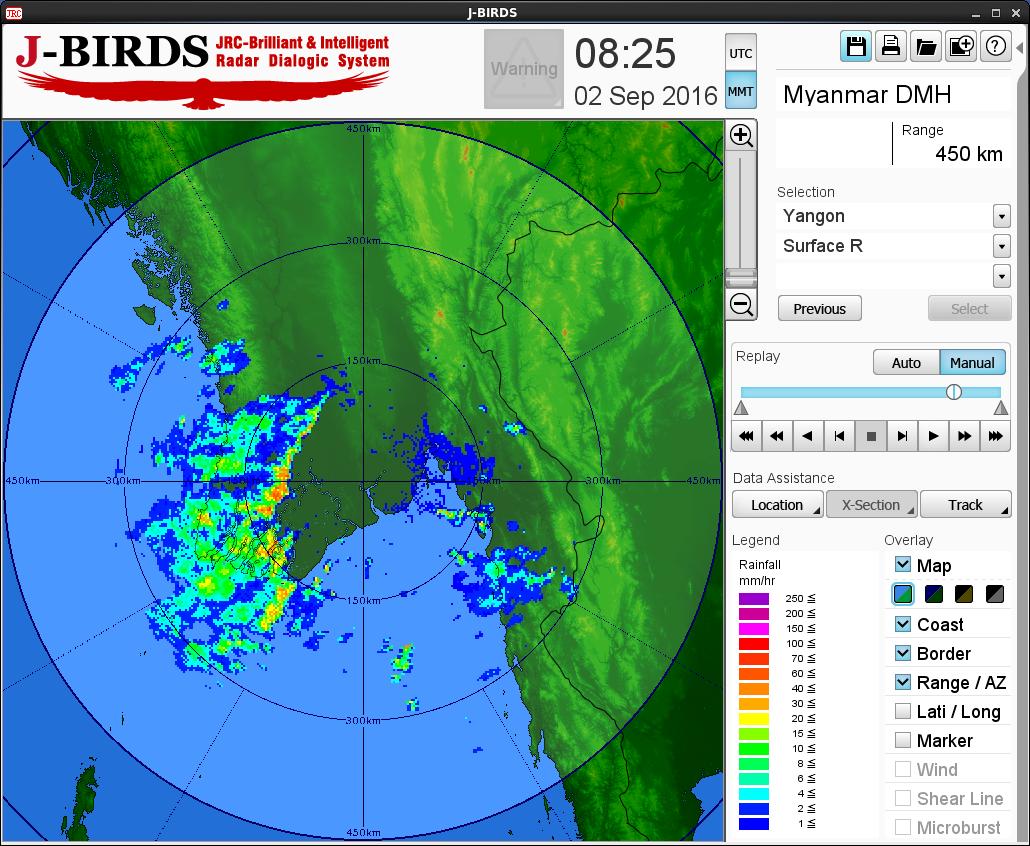 ရန်ကုန်ရေဒါ
ဆောက်လုပ်သည့်ကာလ ၂၀၁၄ စက်တင်ဘာလမှ 
၂၀၁၆ အောက်တိုဘာလ
၂၀၁၆ ခုနှစ် အောင်တိုဘာလ(၂၄)ရက်နေ့တွင် ရန်ကုန်ရေဒါကို လွဲပြောင်းပေးခဲ့ပါသည်။
မန္တလေးရေဒါ
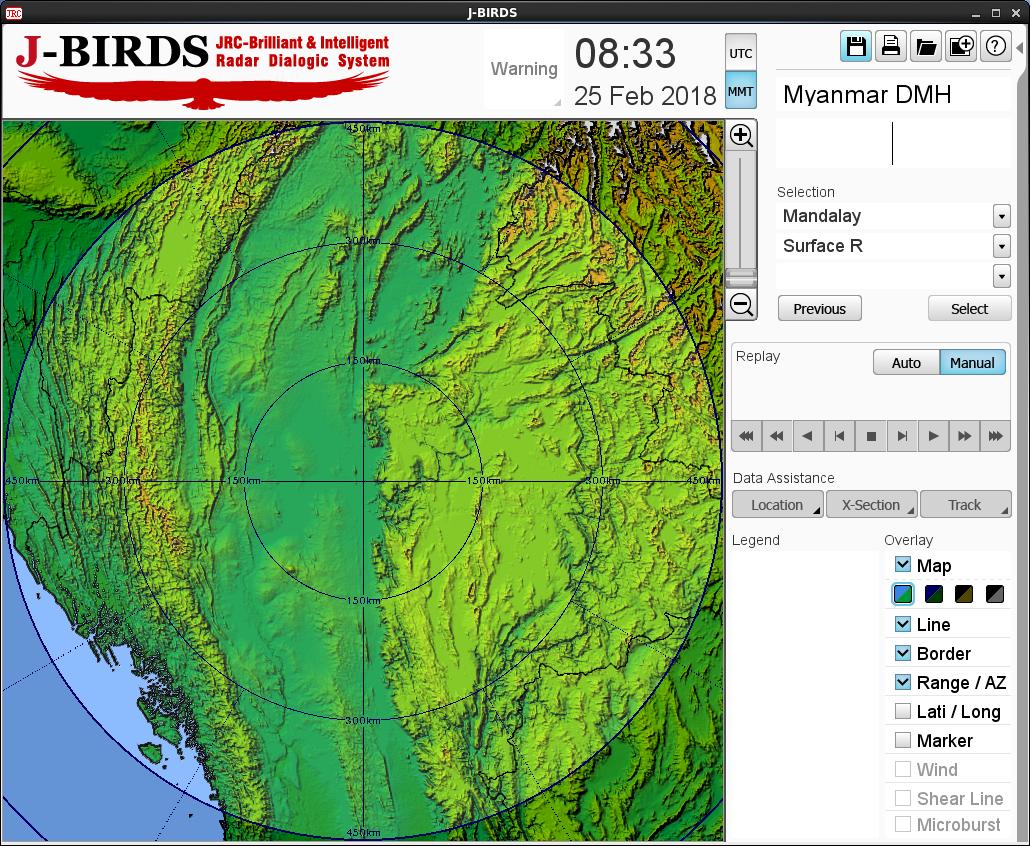 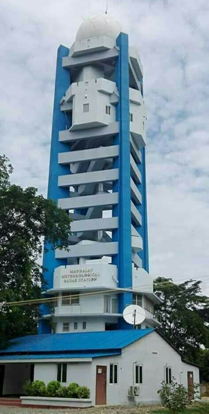 (၈.၆.၂၀၁၈) ရက်နေ့တွင် လွှဲပြောင်းပေးအပ်ခဲ့ပါသည်။
Sittwe in Rakhine State
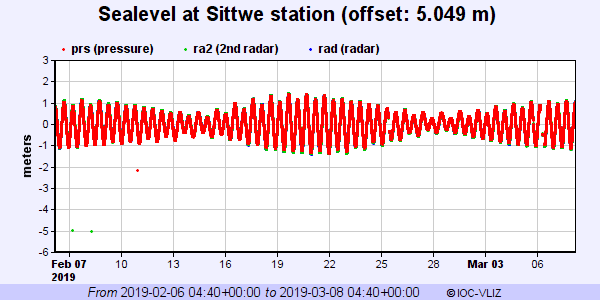 Hainggyigyun in Ayeyarwady Region
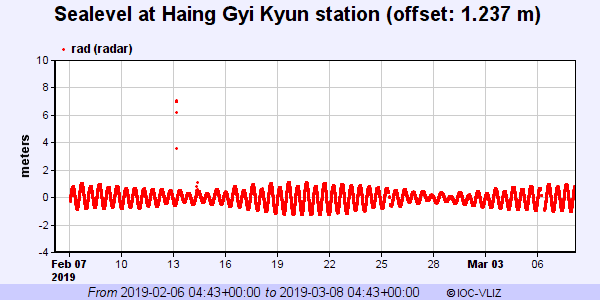 Moulmein in Mon State
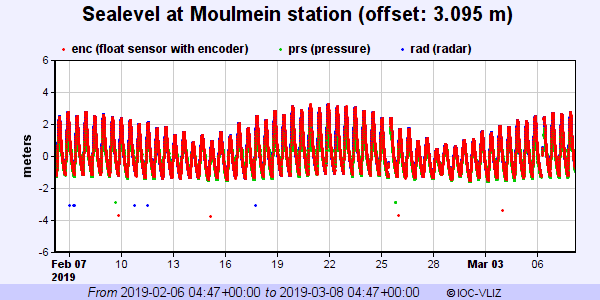 Marine Monitoring Activities
Currently, DMH issued sea conditions  over the Andaman sea and Bay of Bengal.

Squalls with moderate to rough sear are likely attimes off and along Myanmar coasts. Surface wind speed in squall may reach (35) mph. Wave height will be (8-10) feet off and along Myanmar coasts.
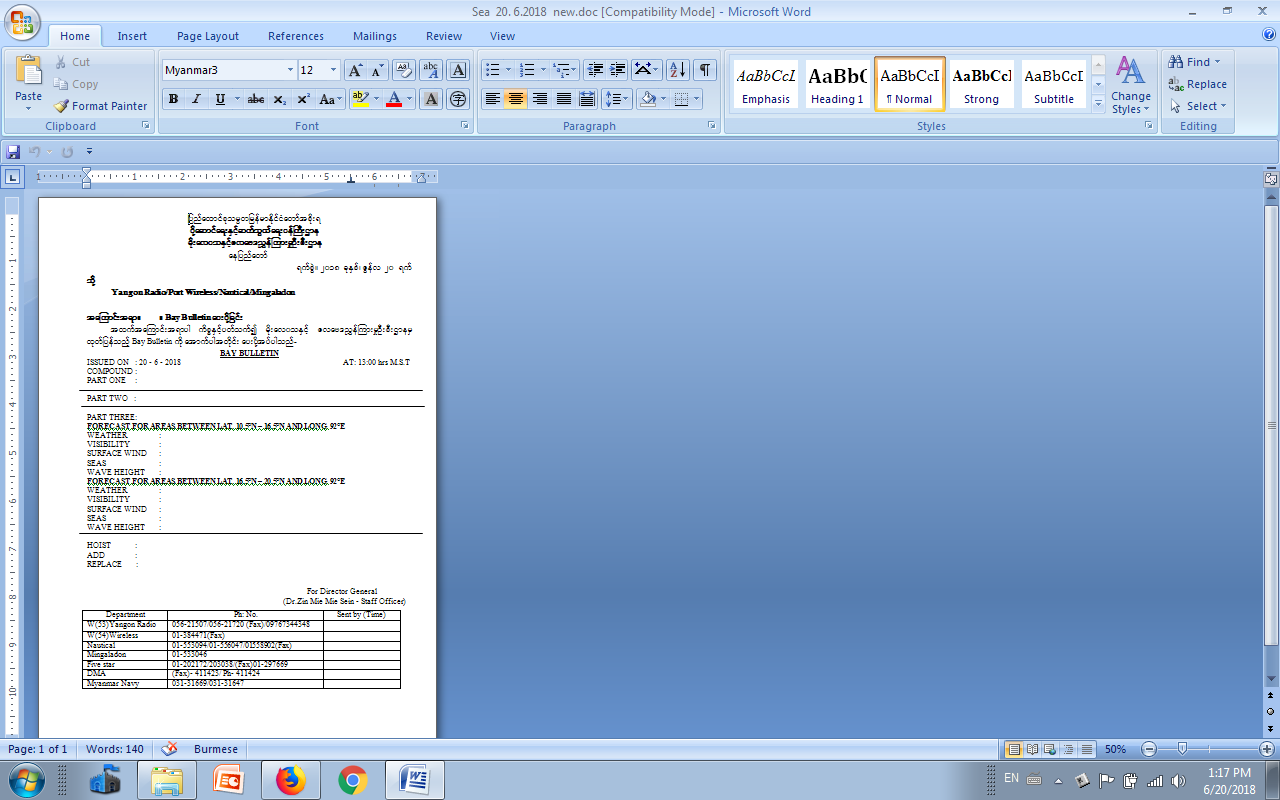 DMH issued the marine weather forecast
 for Bay Bulletins
Marine Observations and Data Management
DMH have not marine observations in the coastal areas.

DMH have three sea level stations. (Sittwe, Haing Gyi Kyun and Mawlamyine)

Currently, DMH using the NWP output the neighboring website 
(TMD, IMD, SWFDP, .. Etc)
Future plans:
To promote of Numerical weather Prediction System
To Substitute conventional instruments to advanced instruments.
To install modernize weather radars to cover the coastal regions.
To upgrade DMH’s Data collection and processing system with automation.
To enhance Climate Services, Application and Modeling
Dense Meteorological observational networks
To extend Automatic Weather Station (AWS)
Upper air observation facilities (Pilot balloon, wind, moisture, etc)
More instruments to observed radiation, evaporation, sun shine, ozone, upper air, wind and temperature
High gust anemometer for coastal station
Gaps and Requirements
To apply to forecast of Satellite Data and Satellite image
Need to know Satellite data in Now-casting and very Short Range Forecasting
DMH has been installed three radar. After that Need basic Rader information/Analysis of radar . Three radar is not cover in the whole country. We need to more install radar.
Radar training 
Need Radar QPE(Quantitative Precipitation Estimation) Techniques
Case study on Radar Data Analysis
NWP product and Verification
We need to install marine observation station in the coastal areas, Myanmar.